Council on Industrial Relations
Brief Building 101
The cast of characters…
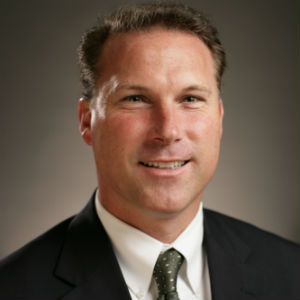 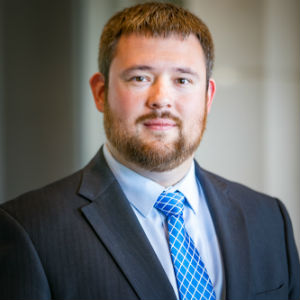 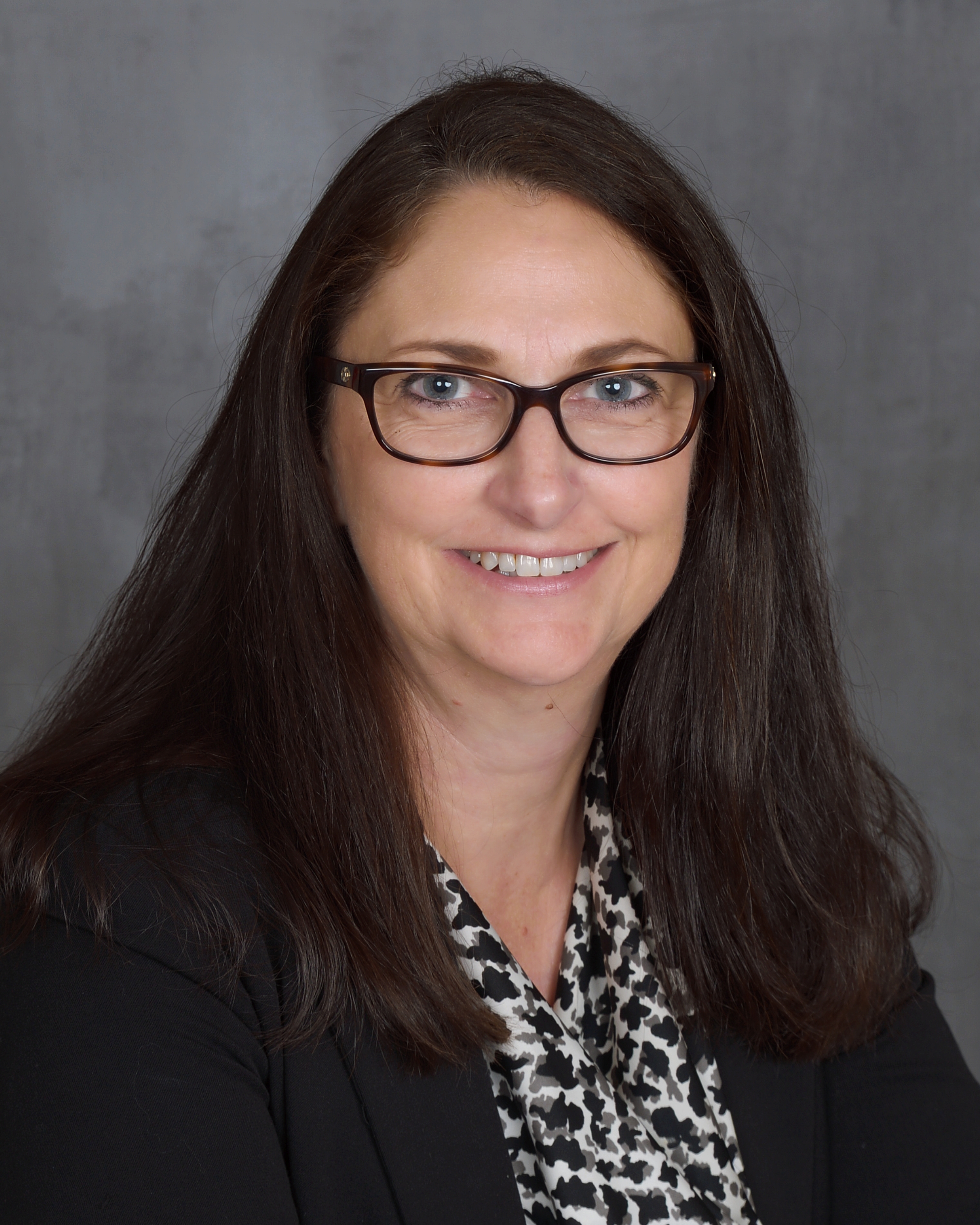 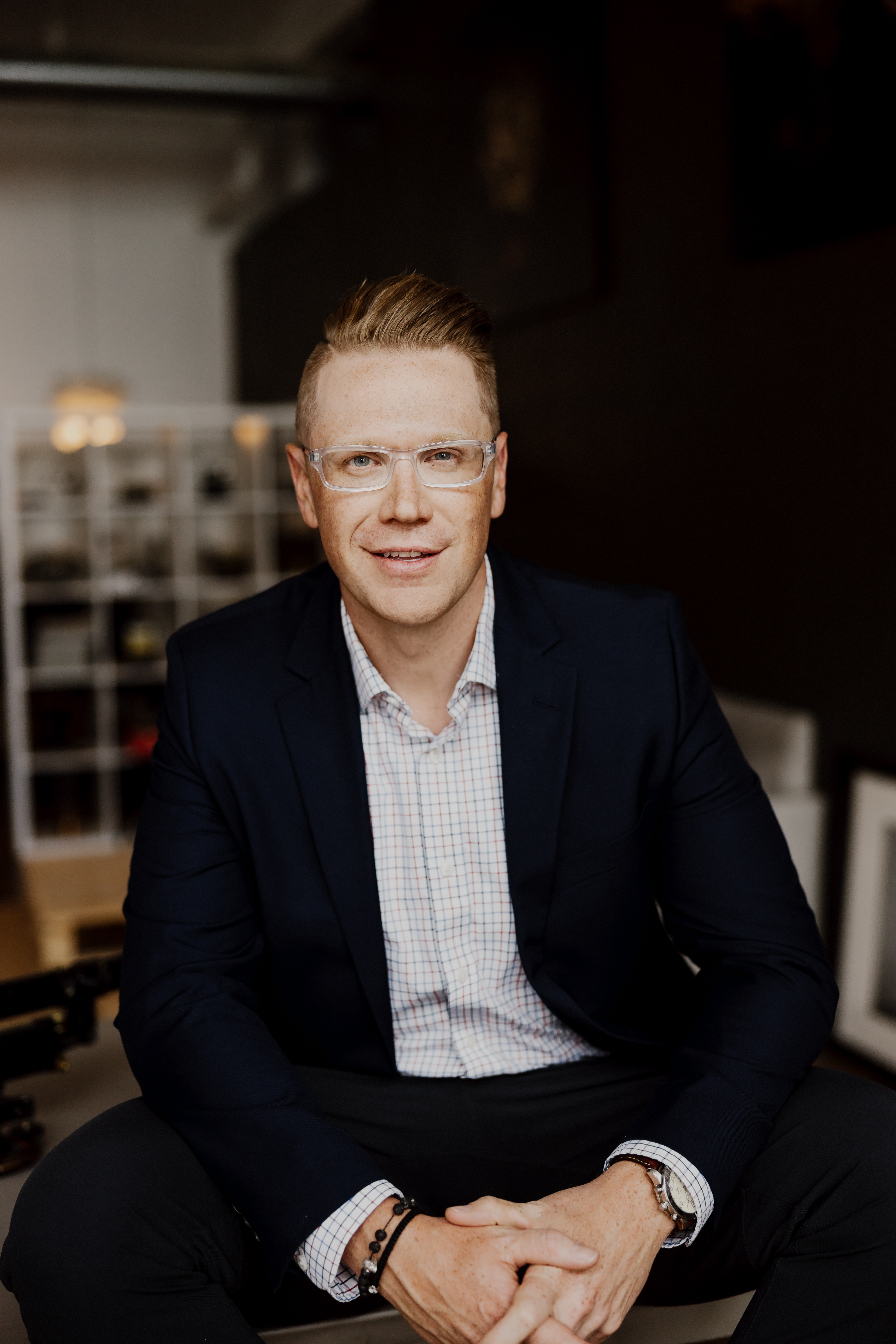 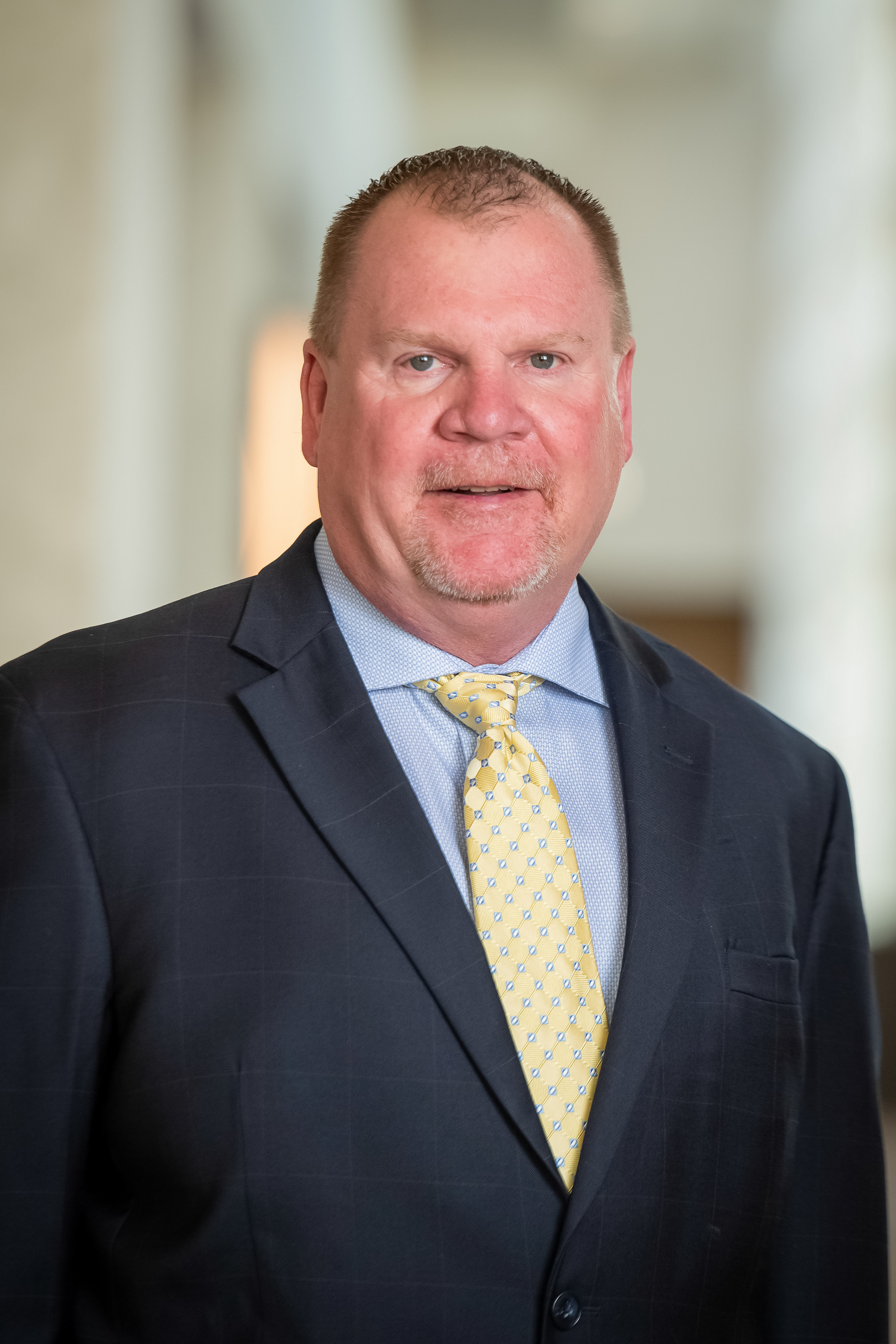 Ryan CourtneyNECA Exec. Dir. Nat’l Labor Relations
Steve Krieg
NECA VP Field Labor Relations Services
Tracy Harness
Chapter Manager
Northwest Line Chapter, NECA
Kevin Moran
Executive Director
American Line Builders Chapter, NECA
Les Moynahan
Executive Manager
South Texas Chapter, NECA
What is a brief?
What is a brief?
According to Websters…
What makes a good brief?
A good brief…
Contains all pertinent information for your case
States, clearly, your position(s) each issue(s) before the Council
Makes direct and obvious requests of the Council
Is well organized and easy to navigate
Uses clear data representation – Charts/Graphs/etc.
Is brief
Pertinent Information
Negotiations & Grievances

Intro – Short summary – Set the stage for the brief
What happened?
How are did we get here?
What should we know when we finish reading?
3 – 5 sentences
Pertinent Information
Negotiations

List each Article, Section, and Title open to Council

Article III, Section 3.21 – Vacation & Holidays
Article VI, Section 6.03 – Health & Welfare Fund

Preferably in the order they appear in your CBA
Pertinent Information
Negotiations

State your position(s) for each issue(s). Please be specific.

Article III, Section 3.21 – Vacation & Holidays
The Local Union is requesting to add additional holidays. These holidays are not normally observed by other trades on the same projects.

Chapter, NECA requests Council deny this proposal.
Pertinent Information
Negotiations
State your position(s) for each issue(s). Please be specific.

Article VI, Section 6.03– Health & Welfare Fund
The Chapter has proposed having any additional increases needed during the term of the contractor come off the Journey worker rate. The Chapter requests the Council insert the following language as the last sentence of Article VI, Section 6.03:

Any increases to the Health & Welfare contribution rate during the term of this Agreement will be in the form of a reduction of the Journeyman Wireman rate. All other classifications will be adjusted accordingly.
Pertinent Information
Grievances

List the Article(s) and Section(s) alleged to be violated

Provide a concise narrative of the Chapter’s/Employer’s position.

Provide all relevant evidence.

	Pictures – High res, provide relevance
	Timelines – very important, be as detailed as possible
A good brief…
Contains all pertinent information for your case
States, clearly, your position(s) each issue(s) before the Council
Makes direct and obvious requests of the Council
Is well organized and easy to navigate
Uses clear data representation – Charts/Graphs/etc.
Is brief
A good brief…
Contains all pertinent information for your case
States, clearly, your position(s) each issue(s) before the Council
Makes direct and obvious requests of the Council
Is well organized and easy to navigate
Uses clear data representation – Charts/Graphs/etc.
Is brief
Organized & Easy to Navigate
Intro
Details of Case
Asks of Each Detail
Exhibits & Graphs
Conclusion
Organized & Easy to Navigate
Table of Contents
&
Hyperlinks
Organized & Easy to Navigate
Hyperlinks
Learn to use internal hyperlinking in Adobe PDF!
Video Resource for Internal Hyperlinks
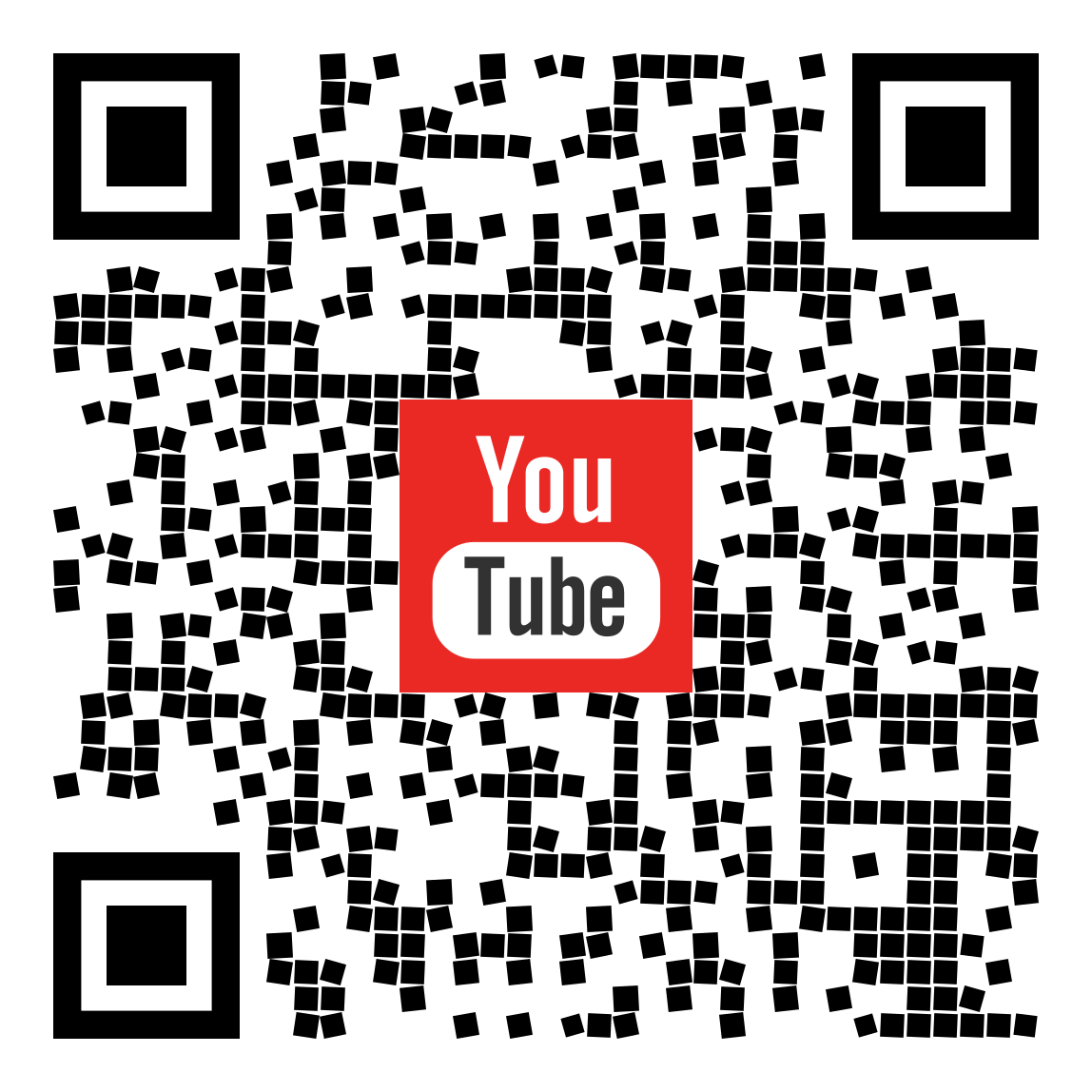 Allows panelists to quickly jump to: 
relevant information
exhibits
charts & graphs
A good brief…
Contains all pertinent information for your case
States, clearly, your position(s) each issue(s) before the Council
Makes direct and obvious requests of the Council
Is well organized and easy to navigate
Uses clear data representation – Charts/Graphs/etc.
Is brief
A good brief…
Contains all pertinent information for your case
States, clearly, your position(s) each issue(s) before the Council
Makes direct and obvious requests of the Council
Is well organized and easy to navigate
Uses clear data representation – Charts/Graphs/etc.
Is brief
Clear Data Representation
Charts & Graphs Should be Obvious

Label Data Points

Be Relevant to the Case
Clear Data Representation
Clear Data Representation
Clear Data Representation
Clear Data Representation
Clear Data Representation
A good brief…
Contains all pertinent information for your case
States, clearly, your position(s) each issue(s) before the Council
Makes direct and obvious requests of the Council
Is well organized and easy to navigate
Uses clear data representation – Charts/Graphs/etc.
Is brief
A good brief…
Contains all pertinent information for your case
States, clearly, your position(s) each issue(s) before the Council
Makes direct and obvious requests of the Council
Is well organized and easy to navigate
Uses clear data representation – Charts/Graphs/etc.
Is brief
A good brief…
Contains all pertinent information for your case
States, clearly, your position(s) each issue(s) before the Council
Makes direct and obvious requests of the Council
Is well organized and easy to navigate
Uses clear data representation – Charts/Graphs/etc.
Is brief
Final Thoughts
Settle Locally
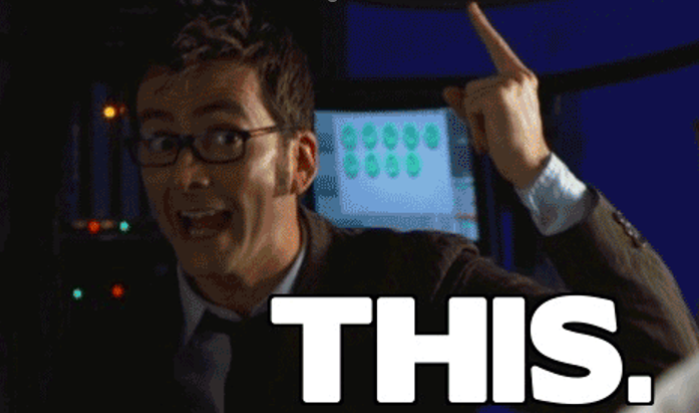 Feedback
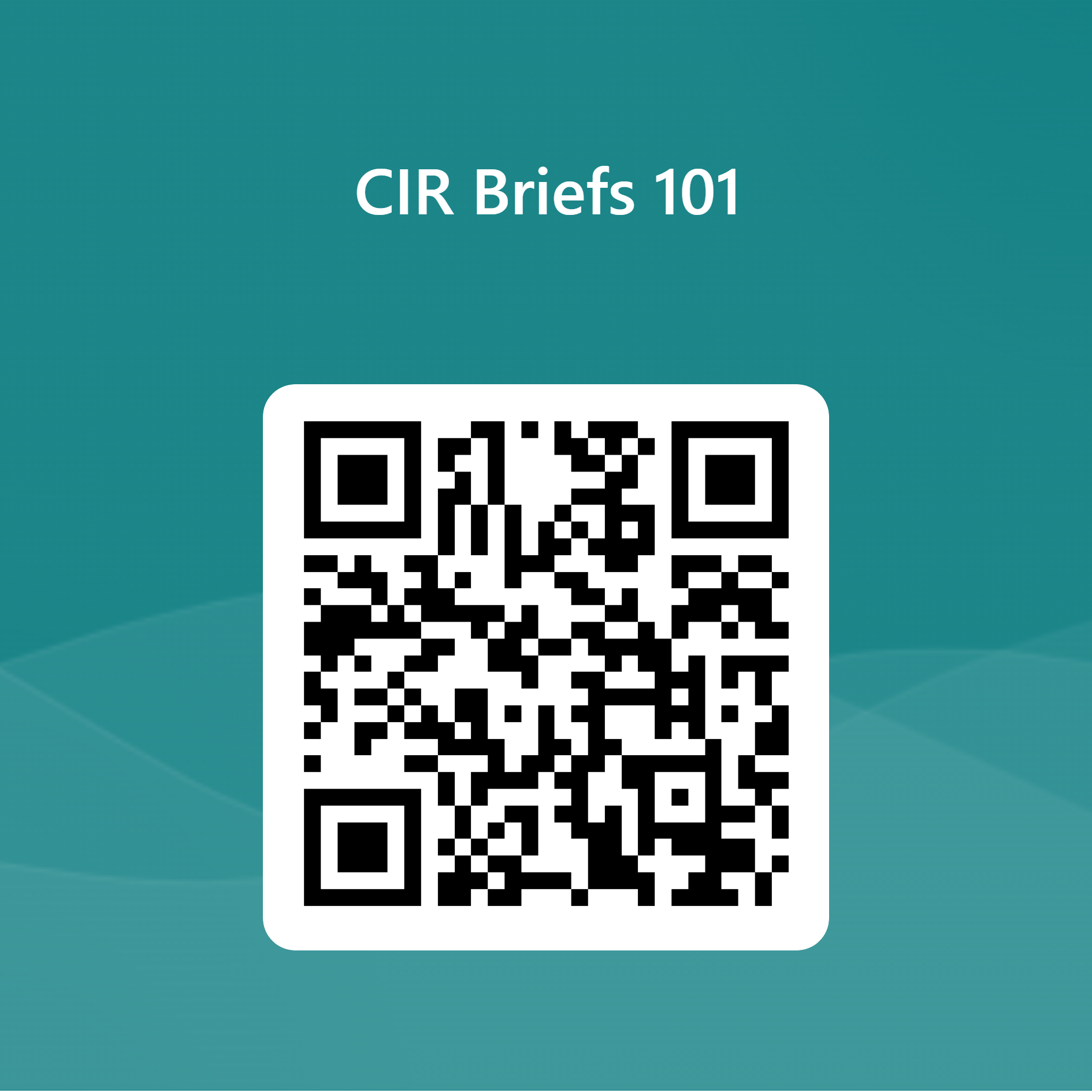 Disclaimer
This material is for informational purposes only. The material is general and is not intended to be legal advice. It should not be relied upon or used without consulting a lawyer to consider your specific circumstances, possible changes to applicable laws, applicable Collective Bargaining Agreements, prime contracts, subcontracts, rules and regulations and other legal issues. Receipt of this material does not establish an attorney-client relationship.
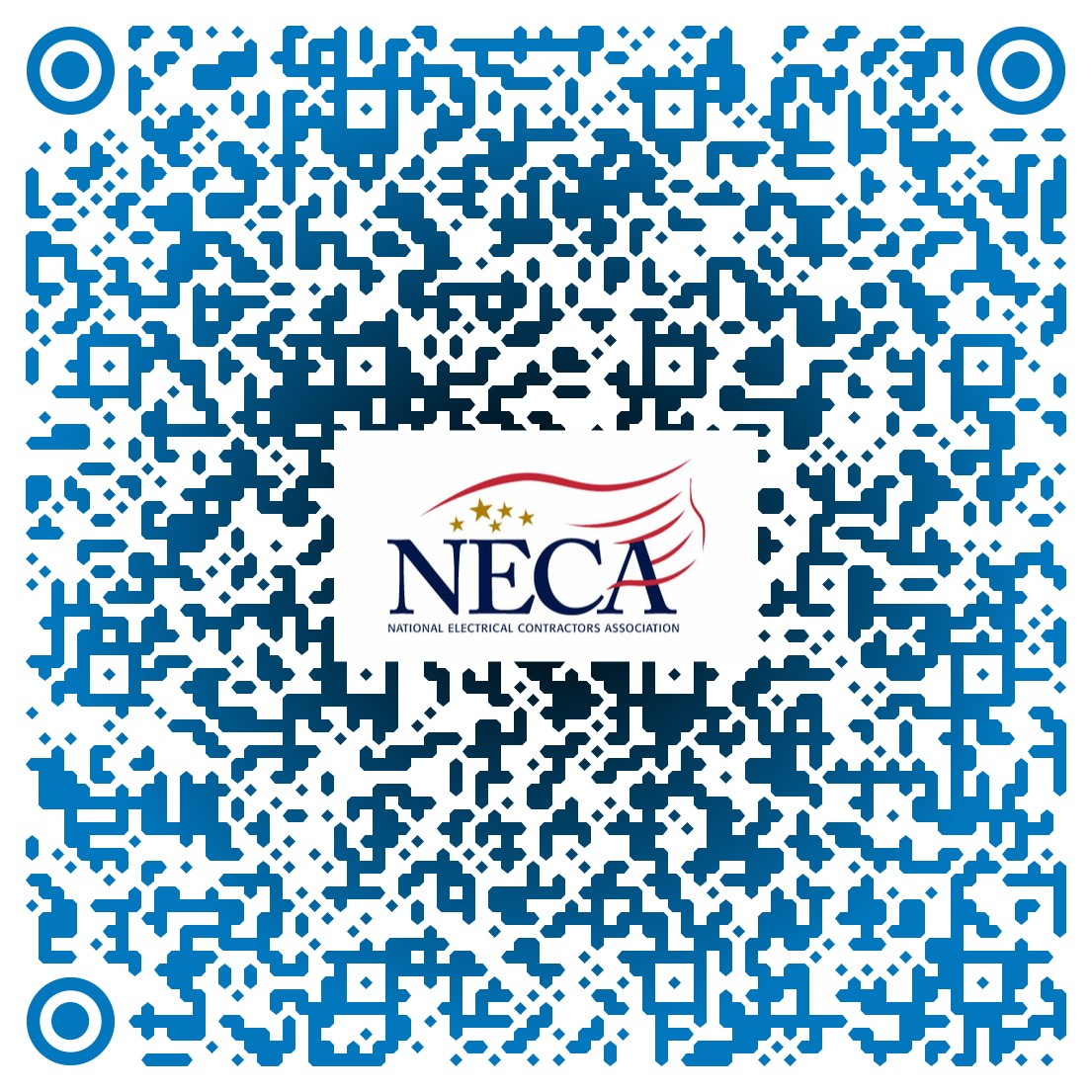 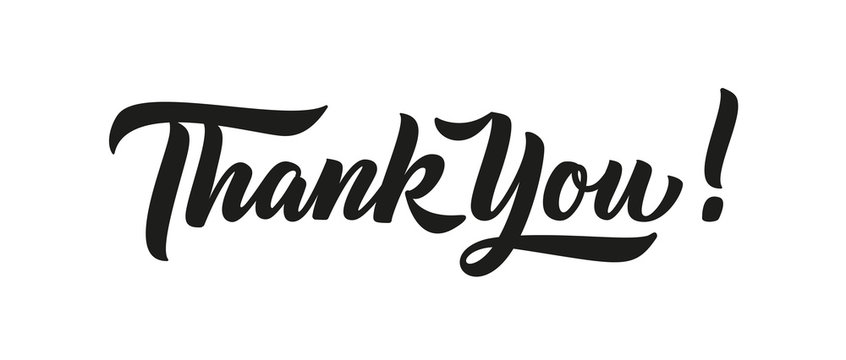